Chapter 1
Historical Perspectives and Important Concepts in Single Subject Research
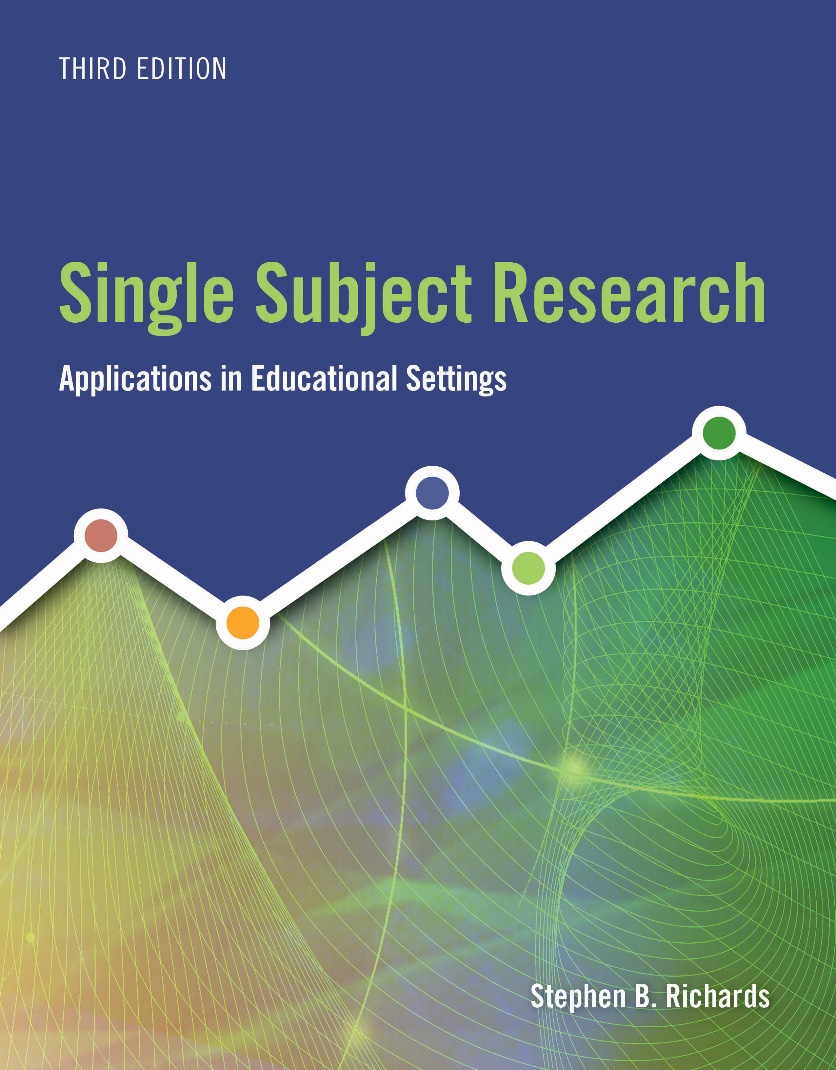 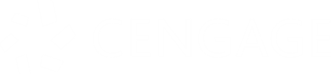 Learning Objectives
1-1 Discuss historical perspectives in single subject research. 
1-2 Define key terms in single subject research, and differentiate among baseline, intervention, and follow-up phases.
1-3 Identify notations used in single subject research.
1-4 Graph single subject data on an x-y graph using standard practices and notations.
1-1 Historical Perspectives in Single Subject Research (1 of 4)
J.B. Watson
Psychologists should focus efforts on observable behavior
Goal of behaviorists is prediction and control 
B.F. Skinner (1930s)
Distinguished between respondent (reflexive) behavior and operant (or voluntary) behavior
Cognitive and emotional processes
1-1 Historical Perspectives in Single Subject Research (2 of 4)
By 1950s and 1960s
 Behavior analysts were publishing studies that examined the effects of the application of behavioral principles 
To both normally and atypically developing individuals
Applied Research
Definition: Refers to interest displayed by society in the problems being studied
Typically, close relationship between stimuli and behavior being studied
1-1 Historical Perspectives in Single Subject Research (3 of 4)
Behavioral
Definition: Refers to the pragmatic nature of the study
Emphasis on:
What person can do rather than what she or he can say
Reliable quantifying of behavior must be achieved
Question not only what behavior was changed during a study, but also whose behavior has changed
1-1 Historical Perspectives in Single Subject Research (4 of 4)
Analytic
Definition: Refers to a believable demonstration that events controlled by the researcher account for the presence or absence of the behavior in question 
Seek to encourage “valuable” behavior
Good technical description of procedures necessary
Replication
Figure 1-1 Mark’s Journal Writing Data
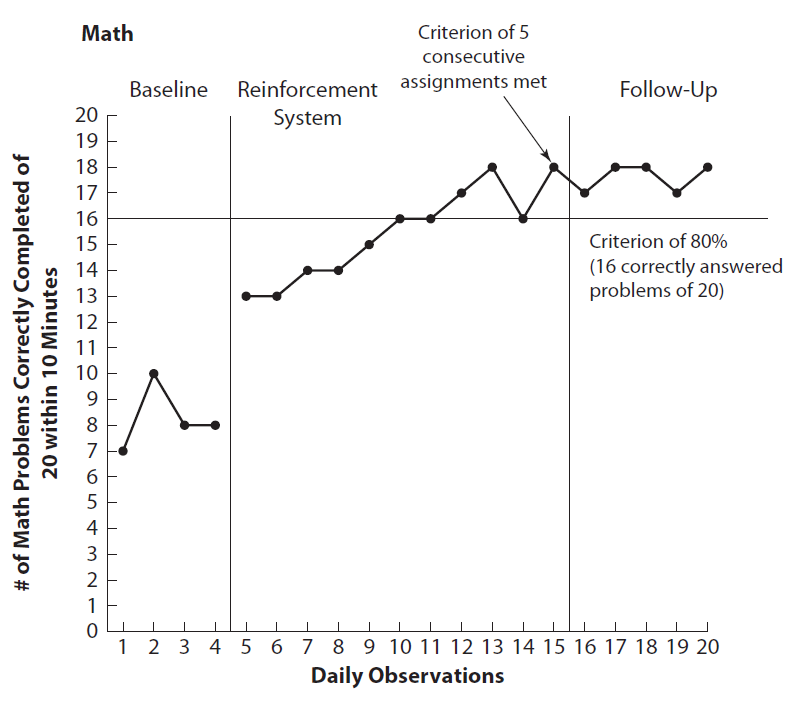 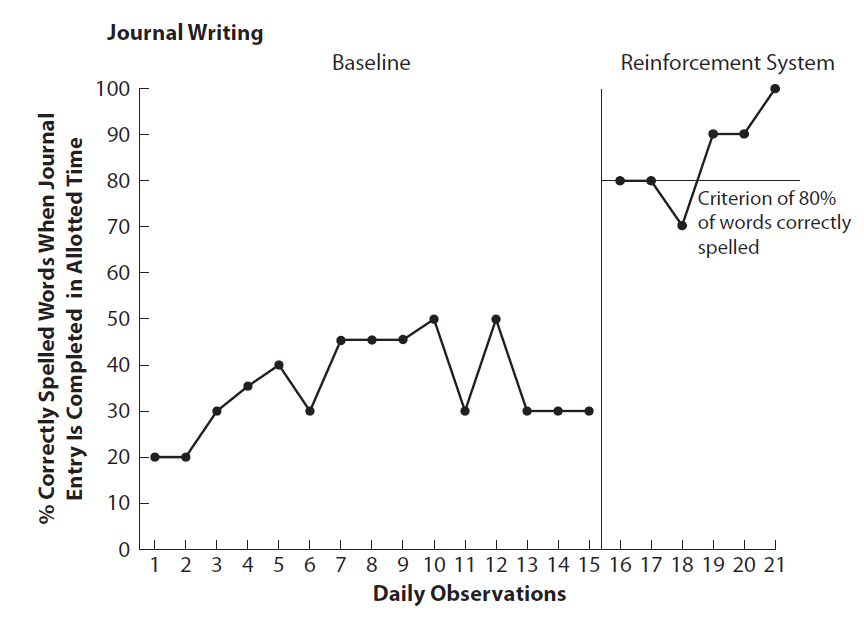 1-2 Basic Concepts and Definitions of Terms (1 of 4)
Subjects
Individuals in a single subject study who are involved in changing their own behavior (e.g., Mark)
Participants
A willing individual, who has given informed consent to the procedures in the study, and who is actively involved and vested in the study outcomes
Independent variable
Treatment or intervention that researcher controls in order to influence changes in dependent variable
Independent and dependent variables should share a functional relationship
1-2 Basic Concepts and Definitions of Terms (2 of 4)
Dependent Variable (or target behavior)
Measured to determine the effects of the independent variable
Changes in the target behavior should be dependent on changes in the independent variable (a functional relationship)
1-2 Basic Concepts and Definitions of Terms (3 of 4)
Extraneous (or confounding) Variables
Any elements of study that may confuse or obscure the believability that the independent variable and dependent variable share a functional relationship
Baseline Phase
Generally, the first phase in a study
When initial performance on the target behavior is measured before implementation of the intervention (independent variable)
For example: Teacher collects data on accuracy in solving independent math problems
1-2 Basic Concepts and Definitions of Terms (4 of 4)
Intervention Phase(s)
A phase when the intervention has been introduced and data are collected to determine effects on the target behavior (dependent variable)
May be multiple intervention phases
Follow-up Phase
Typically, a final phase of a study 
When the researcher continues to measure performance on the target behavior, although the independent variable may have been withdrawn following successful intervention
1-3 Notations
Notations - the system of letters used to identify the type of design used
Refers to a baseline phase; B and all subsequent letters to intervention phases
Each letter (e.g., B, C) refers to a different intervention
Combinations (e.g., BC) refer to package, or combinations of, interventions
Numbers may be attached (e.g., A1, B1) to denote a first baseline phase or a first intervention phase when there are subsequent baseline or intervention phases (e.g., A2, B2)
Figure 1-2 Typical Notation used in Single Subject Design x-y
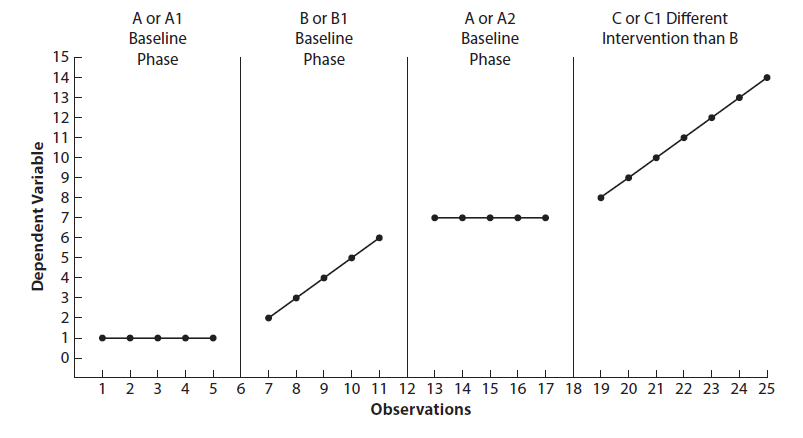 1-4 The x-y or Line Graph (1 of 4)
x-y, or Line Graph - the typical line graph used to graphically depict the quantitative data collected in single subject research
 Data are plotted at the appropriate intersects along the x- and y-axes
Dependent Variable
The target behavior performance is plotted along the y-axis
The y-axis must be calibrated so that changes in the dependent variable are appropriately depicted
1-4 The x-y or Line Graph (2 of 4)
x-Axis
The x-axis is used to depict observations across time (using tick marks to denote which observation is being plotted along the y-axis)
The Independent Variable and Data Phase Change Lines
Implementation of and changes in the independent variable are depicted through lines drawn parallel to the y-axis
Broken vertical lines indicate a change in the independent variable but not a complete phase change
For example, from a fixed to a variable ratio reinforcement schedule
1-4 The x-y or Line Graph (3 of 4)
Data Paths
Each data point that is plotted on the graph is connected by a line
 The data path line is not typically drawn across phase change lines
 Breaks in the data path indicate an interruption in the observation or measurement of the dependent variable
Multiple data paths are sometimes required 
For example, alternating treatment designs
1-4 The x-y or Line Graph (4 of 4)
The Legend
A guide to the x-y graph that allows the researcher to abbreviate on the graph and clarify (e.g., FR-5 on the graph could be further explained as a fixed ratio-5 response schedule of reinforcement in the legend)
Figure 1-3 Typical x-y Line Graph Example
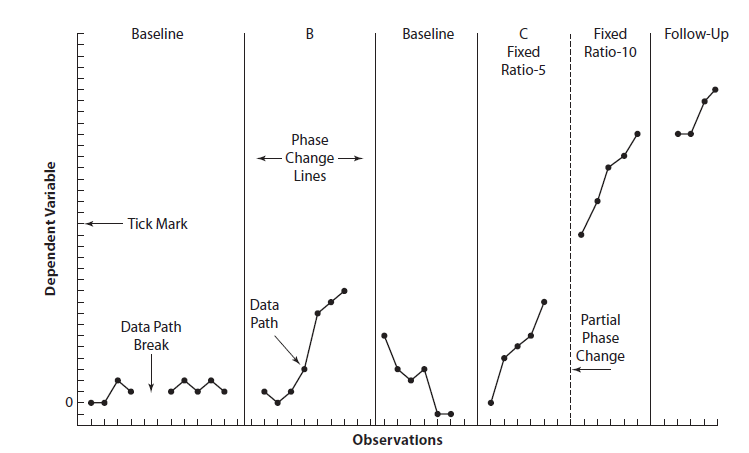 Sample of how Emily’s Graph Might Look